Firehawk Consulting
The following report was prepared on behalf of SwiftTech.

Thank you for giving Firehawk Consulting the opportunity to review your security posture in anticipation of performing a SOC II security assessment.  

We hope you find the notes below as you begin your journey.  Please do not hesitate to contact us if you have further questions.
For
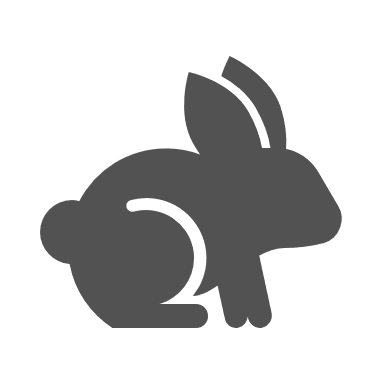 SwiftTech
Firehawk Consulting
After review, Firehawk has noted the following areas of concern.  You may wish to consider updating policy and security controls based on your current business goals, risk management posture, and compliance considerations.

Controls
Data Storage
VPC3 File storage supports only AES-128 encryption
Databases in production environment are unencrypted
End User Management
Internal Network users require a 7-character password
Passwords never expire
VPN access does not require MFA
Network Controls
TLS v1.1 is used between the cloud production environment and SwiftTech’s physical location
Application development Tiers are not logically segmented from Business Application servers
Patching and Vulnerability Management
Development Tier servers are unpatched and contain multiple vulnerabilities
Secure Software Development
Application code is not scanned for vulnerabilities before being published into production environment
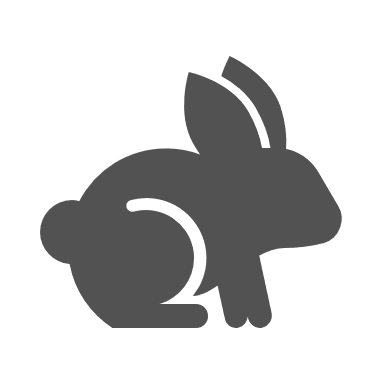 SwiftTech
Speed, Flexibility, Success
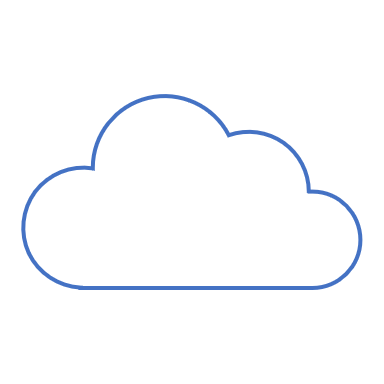 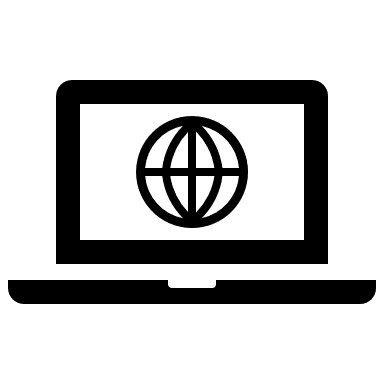 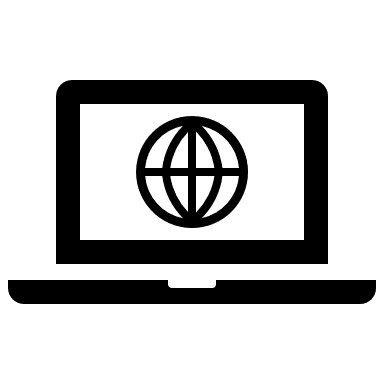 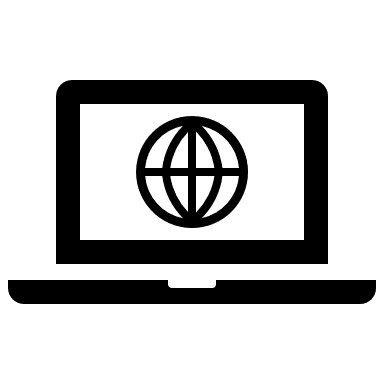 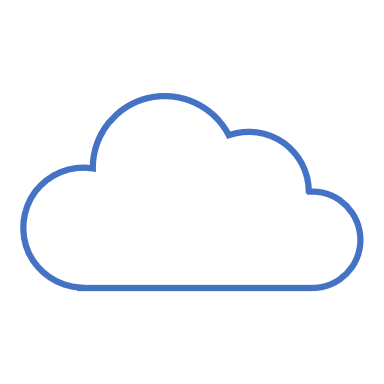 VPN Users
VPC1
VPC2
Internet
Web Servers
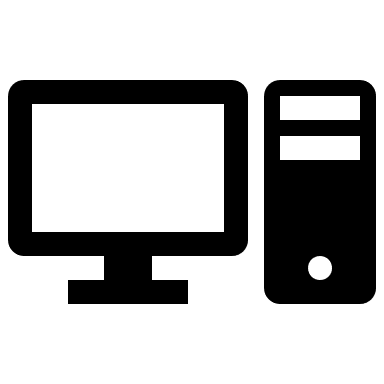 192.168.1.x
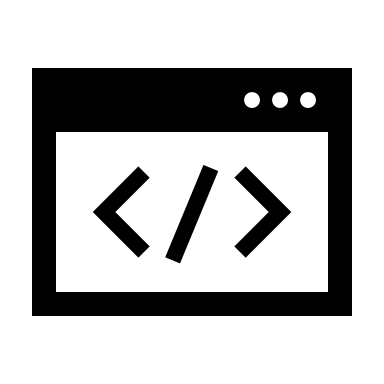 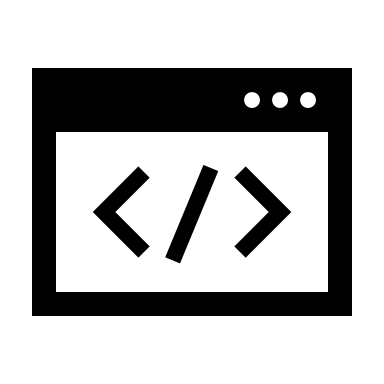 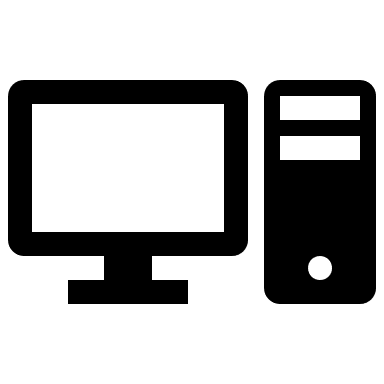 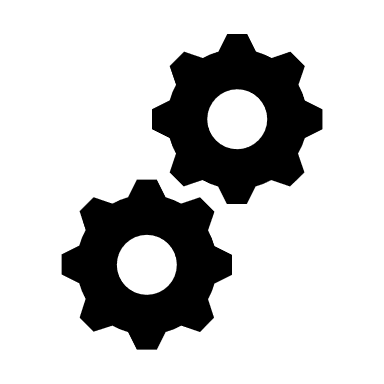 VPC3
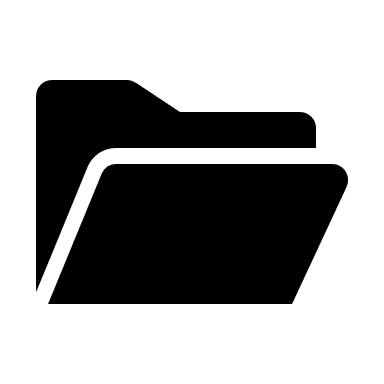 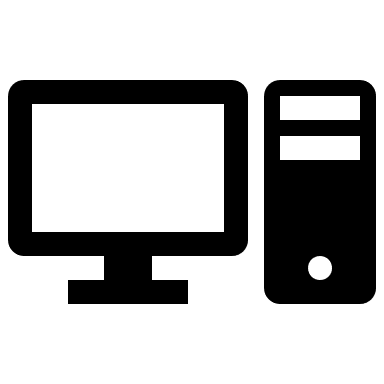 HA
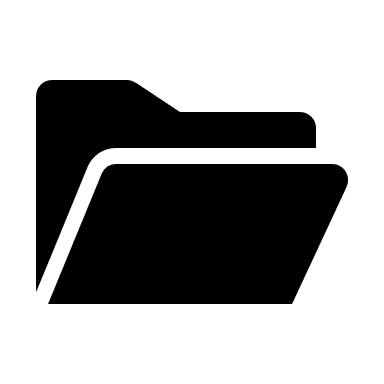 Log Management and Monitoring
File Storage
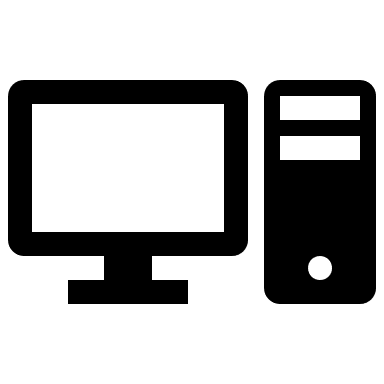 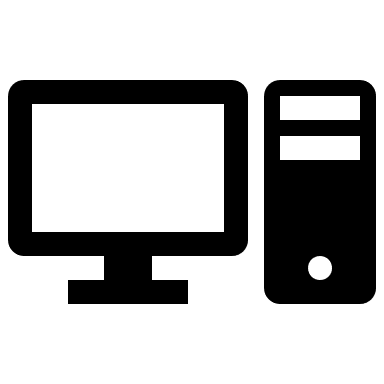 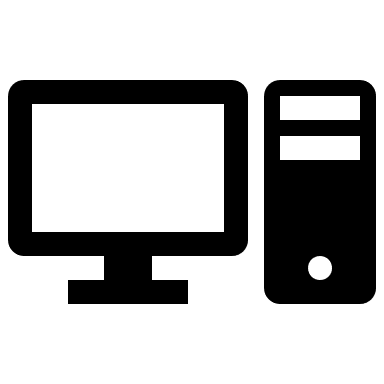 Database Servers
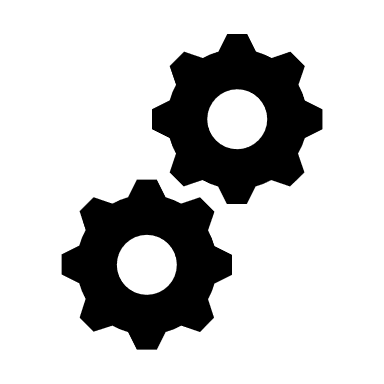 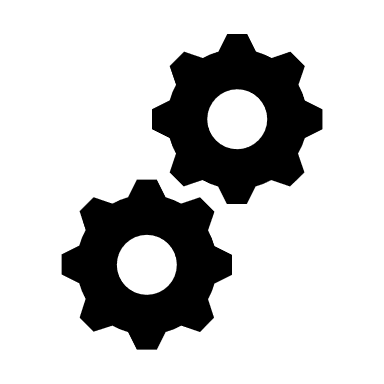 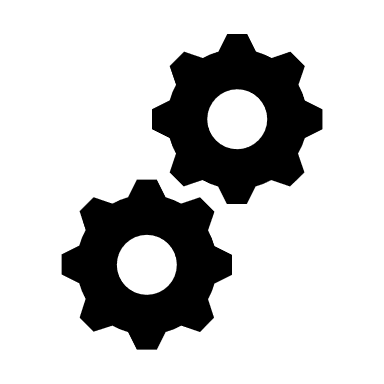 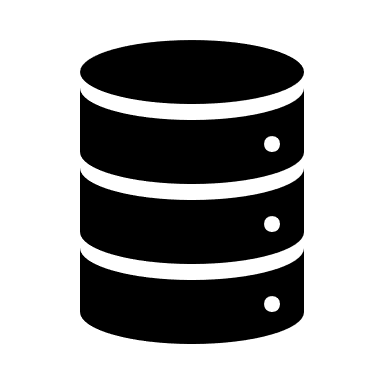 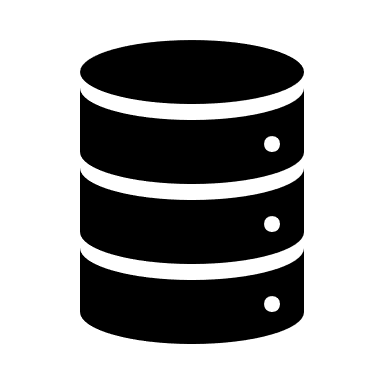 Internal Applications
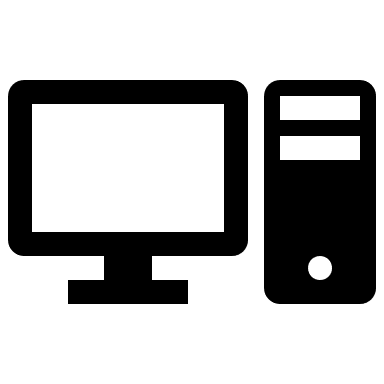 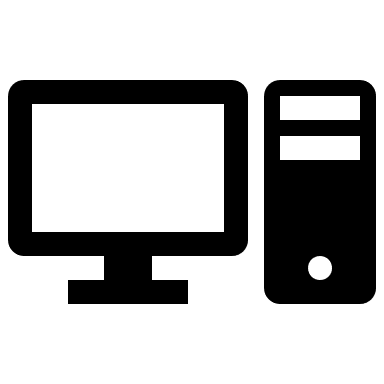 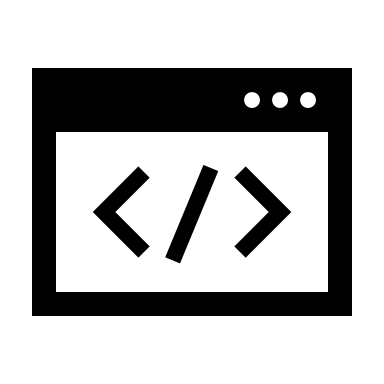 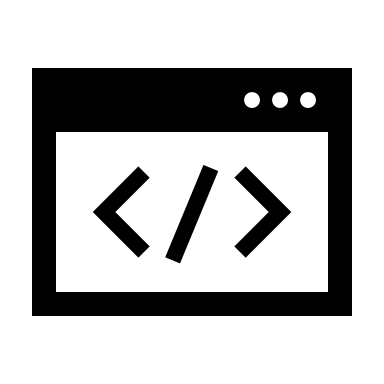 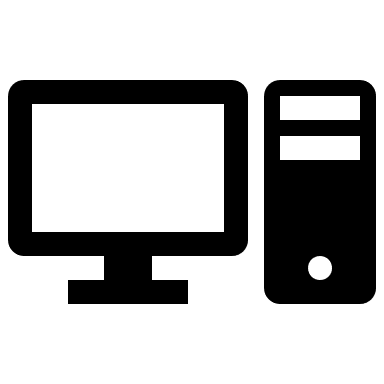 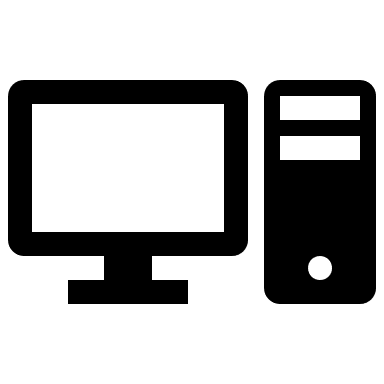 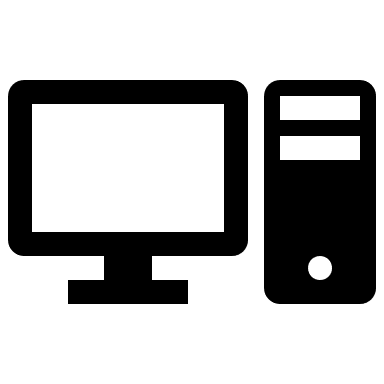 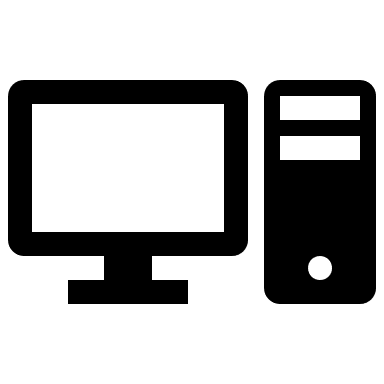 Test
HA
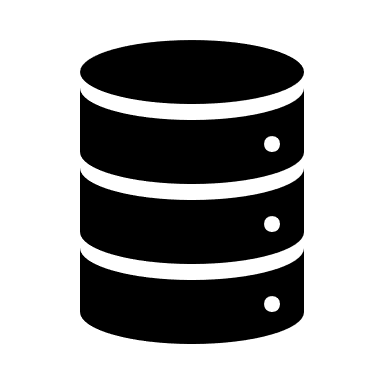 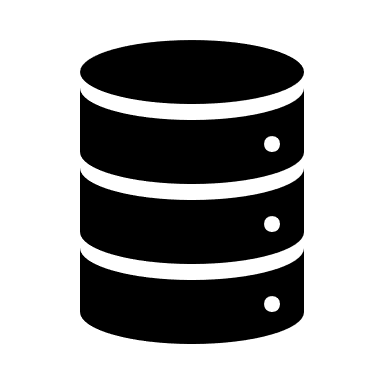 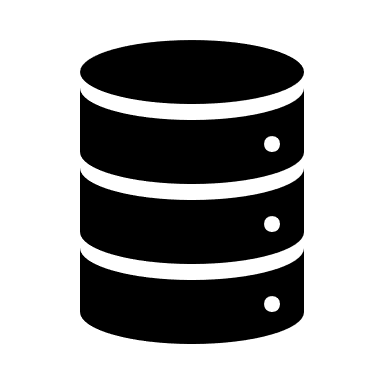 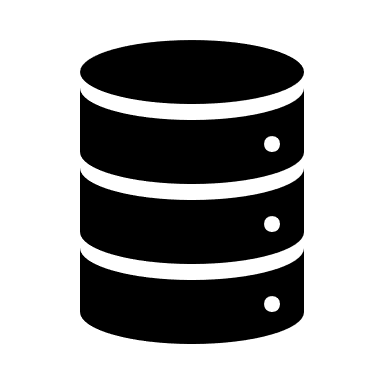 Backup and Analytics
Dev
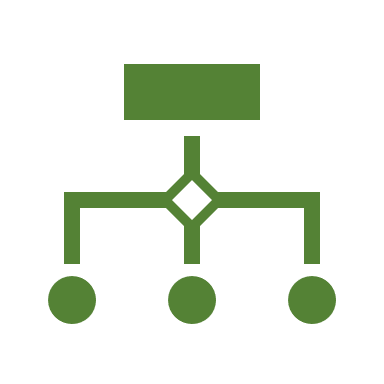 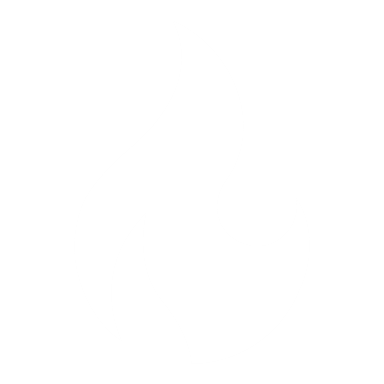 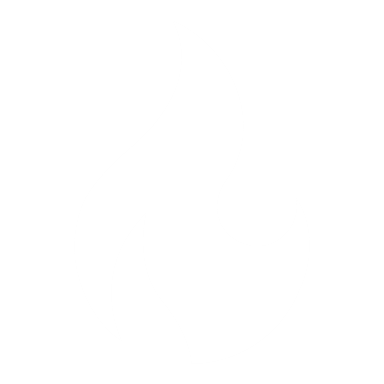 Network Diagram
Revision:  xx/xx/xx
Confidential
Internal Users
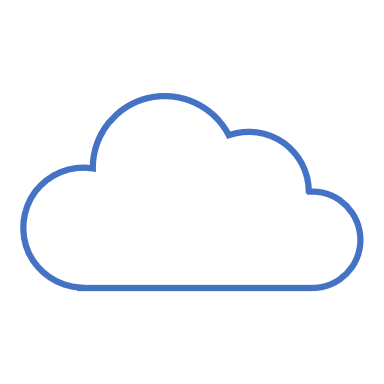 Inputs
Company Registration
  Company Name
  Company Contact Info
User Registration
  User Information (Private)
  Role Assignment
Data Input
  Project Details (Secret)
  Project Timelines
  Related Documentation
Multi-tenant Service
Internal Processing
Backup and Analytics
Code
Data
Test
Web Servers
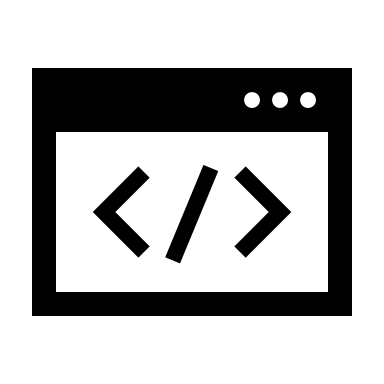 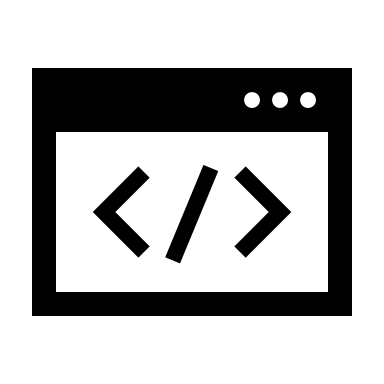 Customer Acquisition and Communication
Data
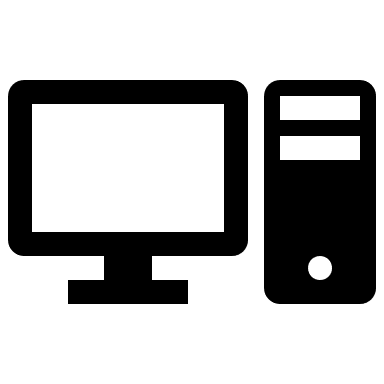 HA
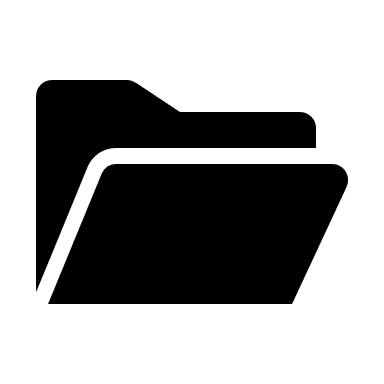 Processing
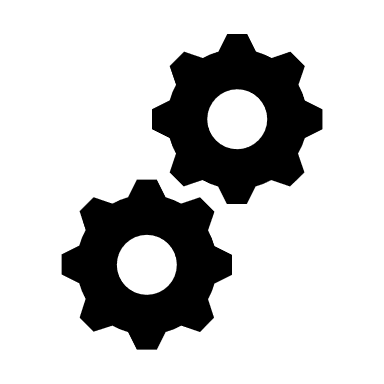 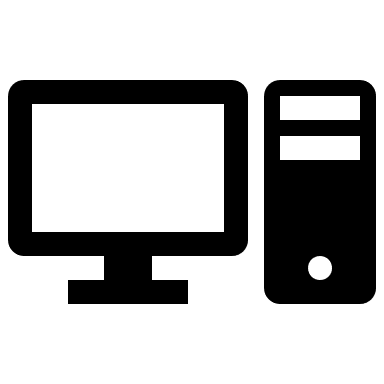 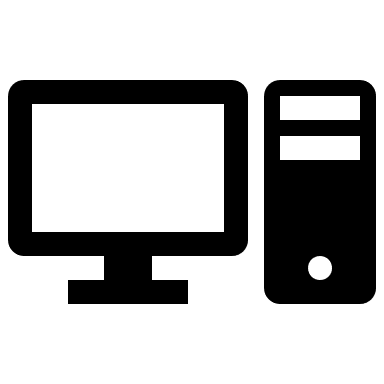 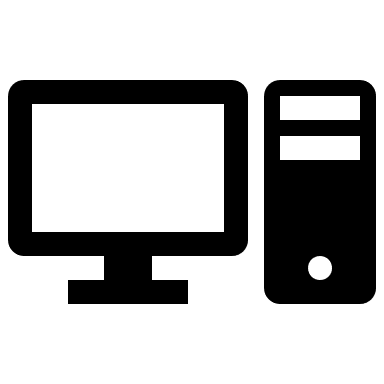 Database Servers
Data
Data
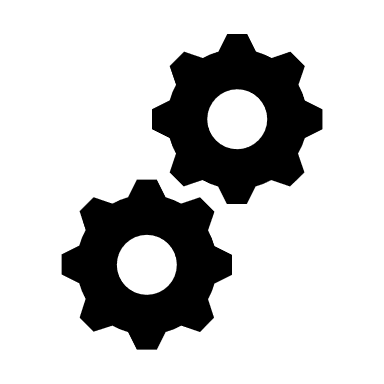 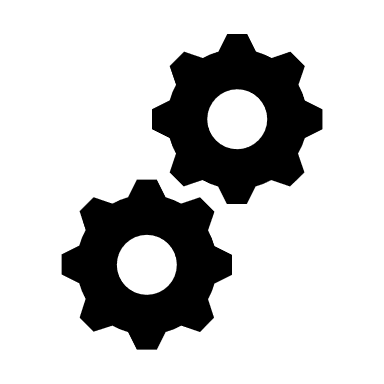 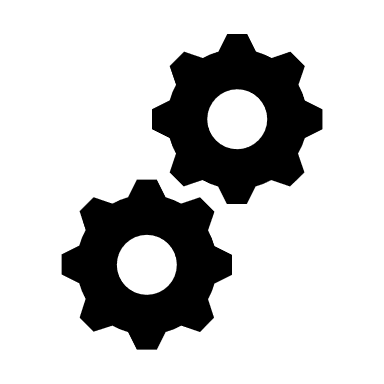 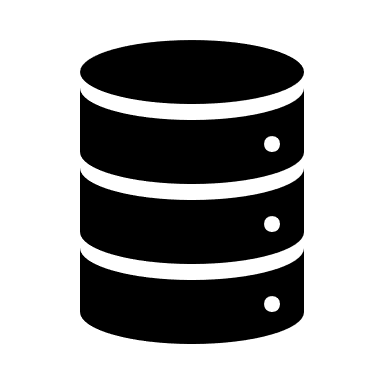 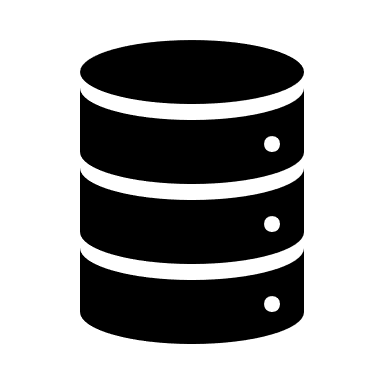 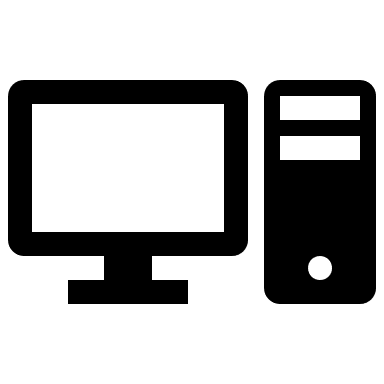 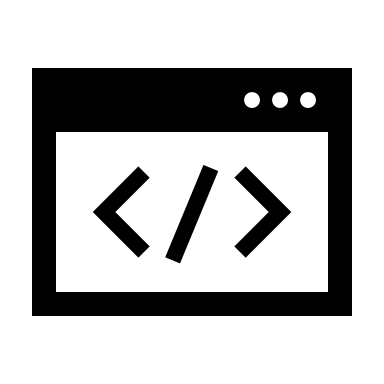 Internal Applications
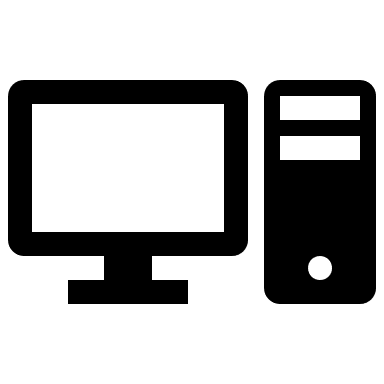 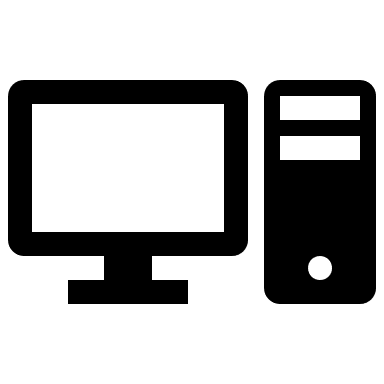 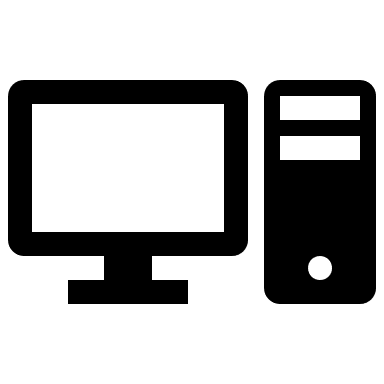 HA
-De-identification
-Analysis
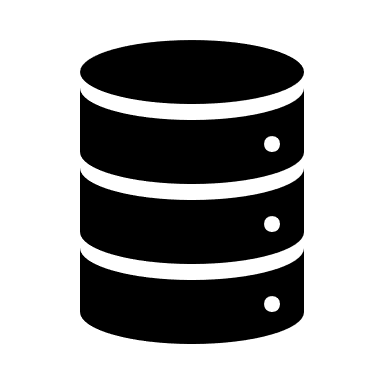 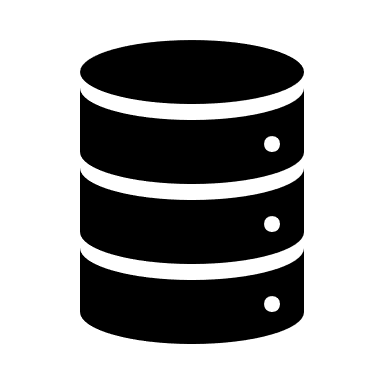 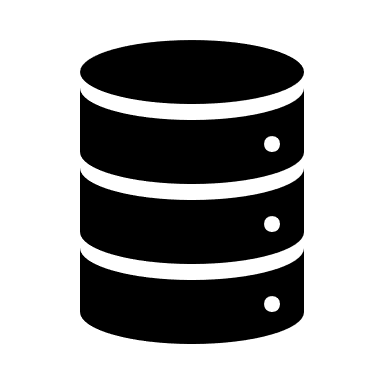 Data Flow Diagram
Revision:  xx/xx/xx
Confidential
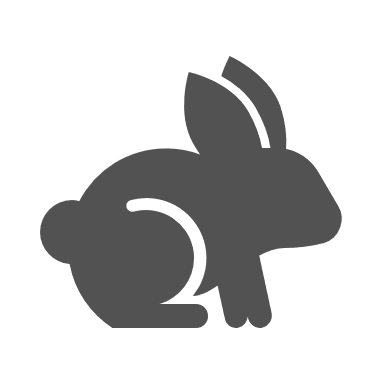 SwiftTech
Security Posture (1.)
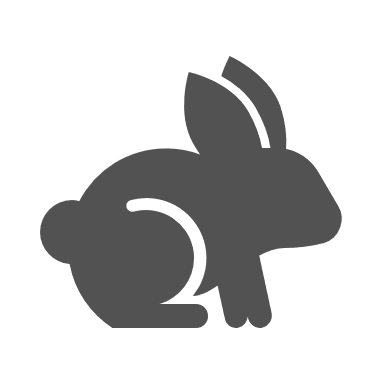 SwiftTech
Relevant Frameworks (2.)
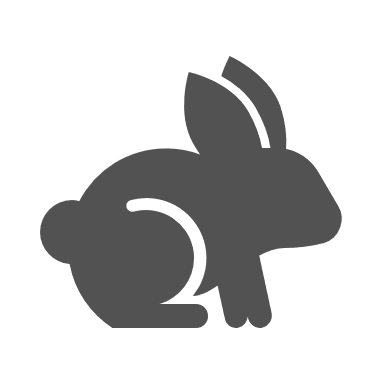 SwiftTech
Audit Against Frameworks (3.)
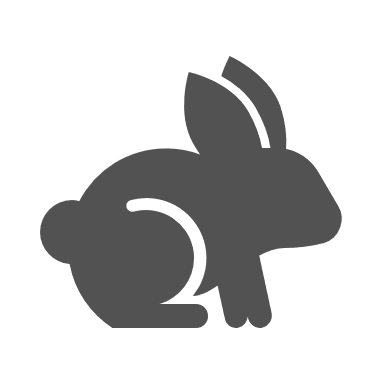 SwiftTech
Audit Against Frameworks (3.) pg2 (if needed)
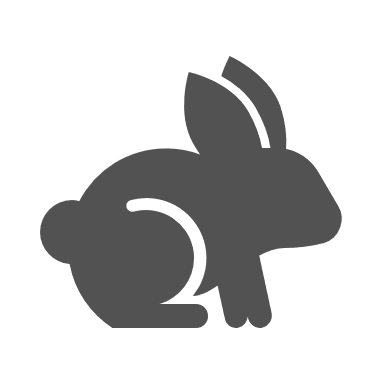 SwiftTech
Governance Mechanisms for End-User Management Controls (6.)
1.
2.
3.